МУНИЦИПАЛЬНОЕ   ОБРАЗОВАТЕЛЬНОЕ  УЧЕРЕЖДЕНИЕ  ДОПОЛНИТЕЛЬНОГО  ОБРАЗОВАНИЯ  ДЕТЕЙ  « ЦЕНТР  ВНЕШКОЛЬНОЙ  РАБОТЫ »
ПОСТ № 1
У ВЕЧНОГО ОГНЯ
СЛАВЫ
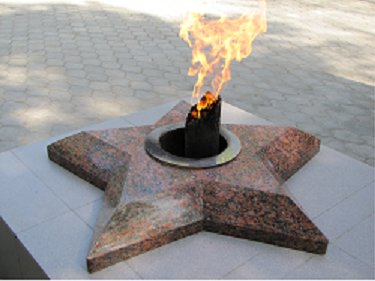 ВПК  «ПАТРИОТ»  
г.  Изобильный
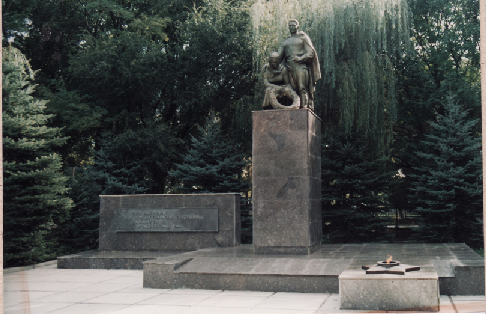 Памятник  установлен в 1959 году
Вечный огонь зажжен в 1984 году
Памятник  установлен в 1959 году
Вечный огонь зажжен в 1984 году
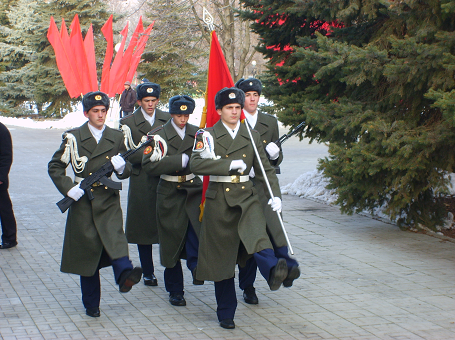 ВПК «Патриот» и Пост № 1 основан 9 мая 1984 года
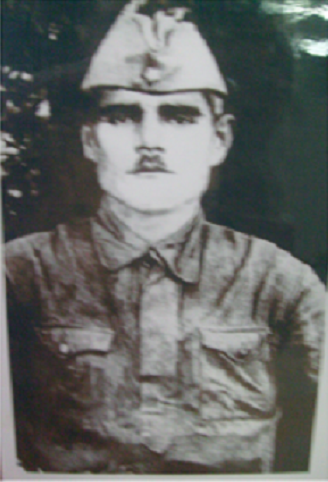 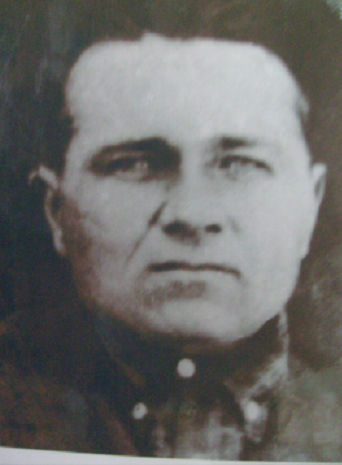 Гулиев
Аллахверди  Ага  Оглы
Шептий
 Василий Ильич
Разведчики,  погибшие  при  освобождении  г.  Изобильного  
от немецко – фашистских захватчиков  21 января  1943  года.
Захоронены в  братской  могиле  у  Вечного  огня  в  Парке  Победы  г. Изобильного
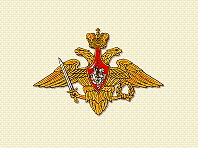 Программа ВПК «Патриот»  и Поста  № 1  направлена  на  воспитание  у подрастающего  поколения  патриотических  чувств,  любви к  Родине,  уважение  к  армии,  морально – психологической устойчивости,  готовности  быть  защитниками  Отечества. 
Основные  формы  работы:
 – несение  службы   на  Посту  №  1  у  Вечного  огня  Славы 
 – уроки  Мужества.  Встречи  с  ветеранами  ВОВ  и  ВС
 – теоретическая  подготовка   по  учебной  программе  
 – экскурсии  в  краеведческий  музей  г.  Изобильного
 – шествие,  митинги  Памяти
 – дни  военкомата   на  Посту  №  1
 – смотры – конкурсы   между  почетными  караулами  школ  г. Изобильного
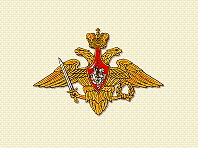 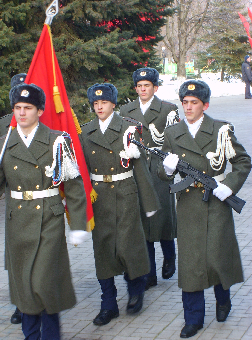 Вынос  Знамени 
ВПК  «Патриот»  и   Поста  №  1
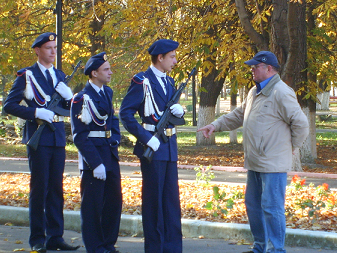 Инструктаж  перед  разводом  Поста  №  1
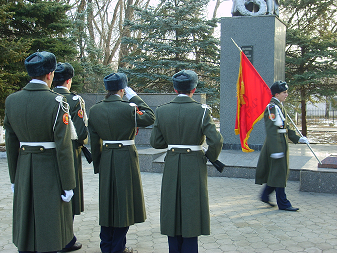 Торжественный  развод  Поста  №  1  
в  день  Защитников
Отечества
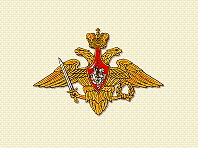 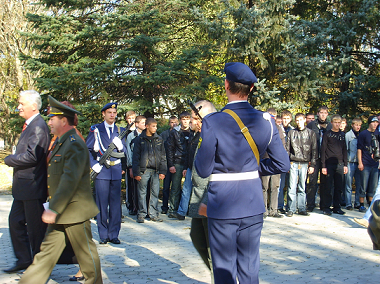 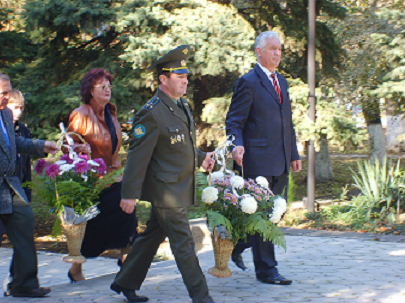 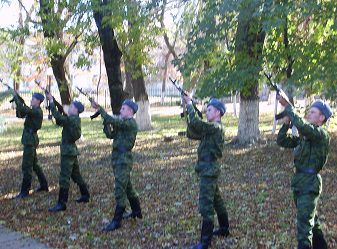 День  призывника  
на  Посту  №  1
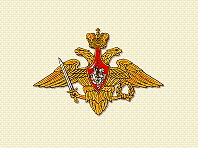 Ритуал  торжественной клятвы  часового  Поста  №  1
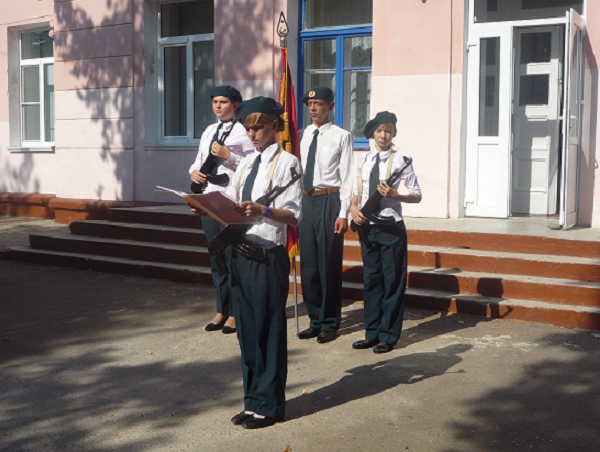 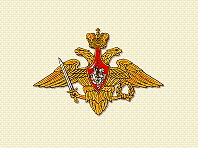 Участие  Поста  №  1  в  праздновании   дня  Победы  Советского  народа  в  ВОВ
9  мая
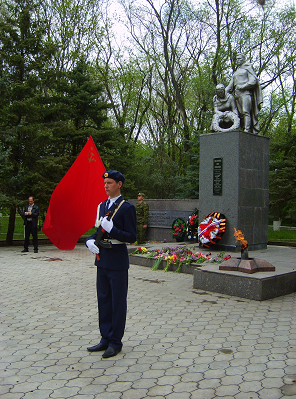 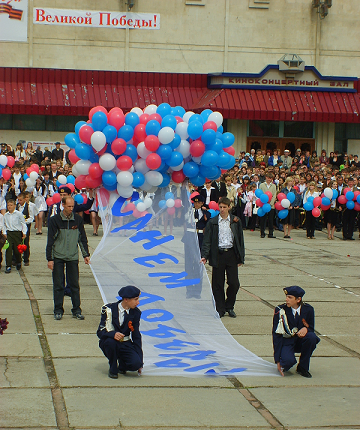 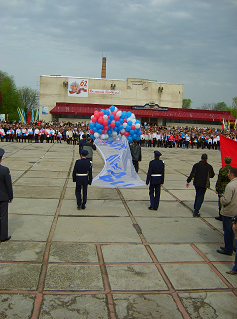 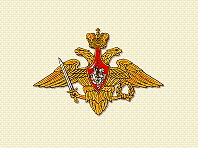 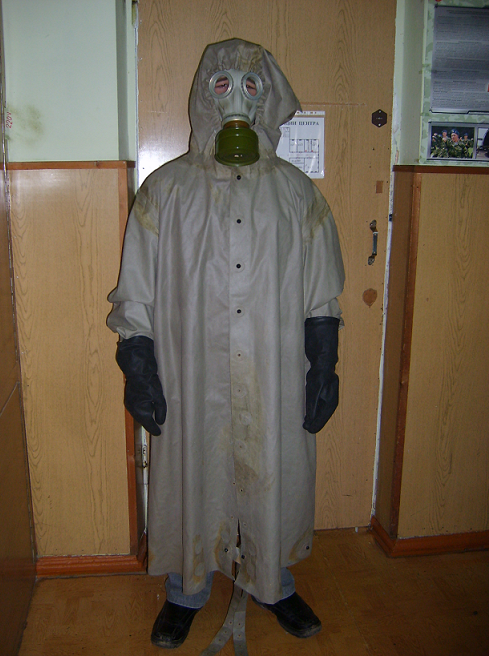 Занятие  по  защите  от  оружия
  массового  поражения
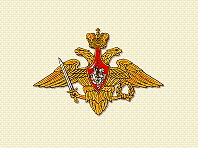 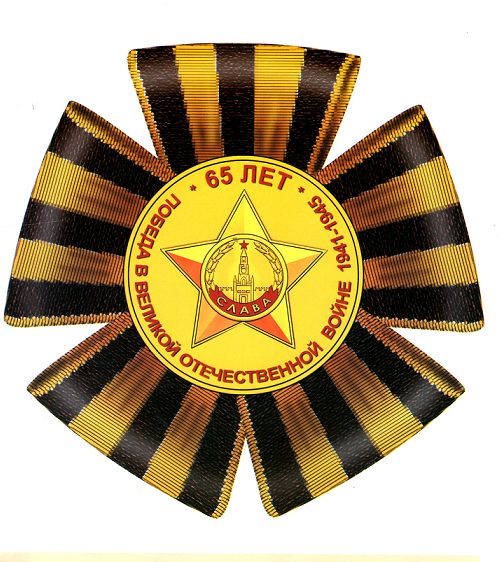 Смотр – конкурс  между  почетными  караулами  школ  за  право  нести  Вахту  Памяти  в  День  Победы
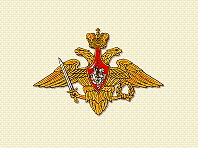 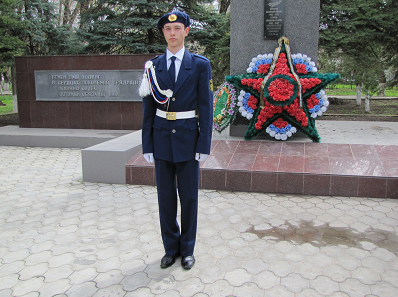 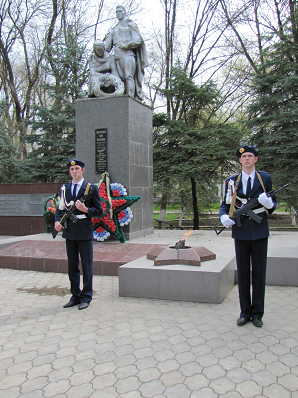 МОУ  СОШ  №  1  Победители  смотра – конкурса  Поста  № 1
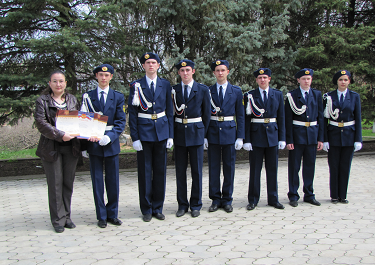 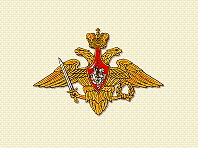 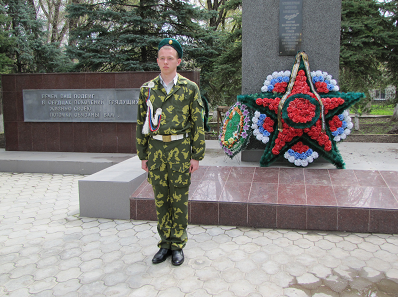 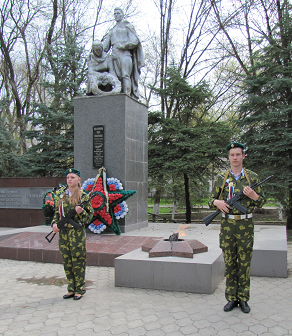 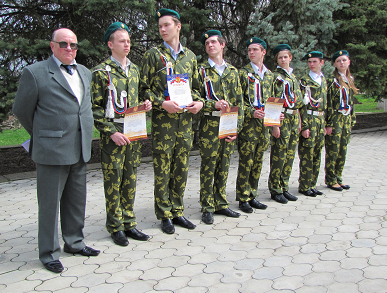 МОУ  СОШ  №  18  II – место   смотра – конкурса  Поста  № 1
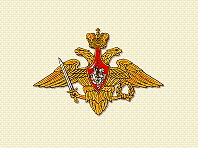 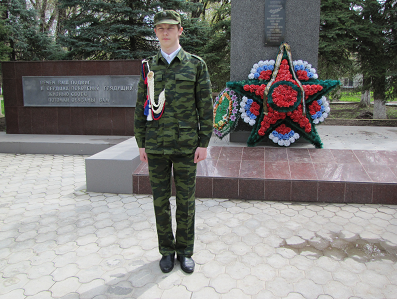 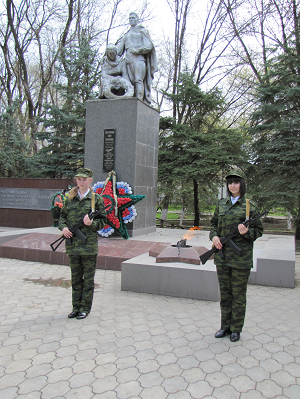 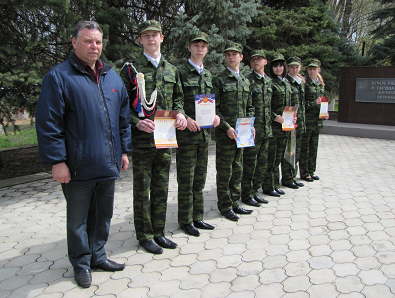 МОУ  СОШ  №  7  III – место   смотра – конкурса  Поста  № 1
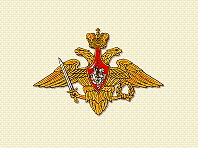 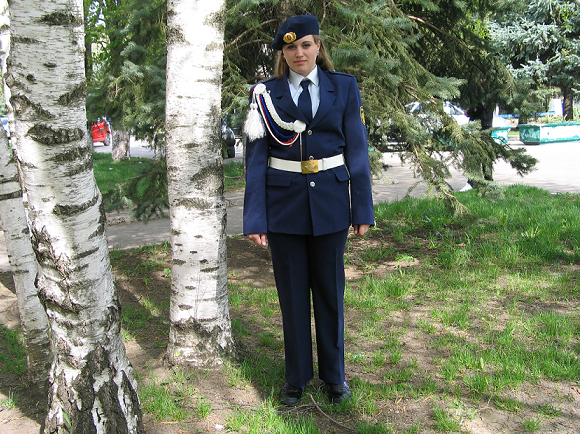 Победитель  конкурса  знатоков  военной  истории Отечества 
Перцукова Кристина
МОУ  СОШ  №  23
11  класс
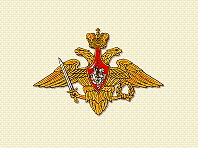 Педагог  дополнительного  образования  
Афонин  В.И.
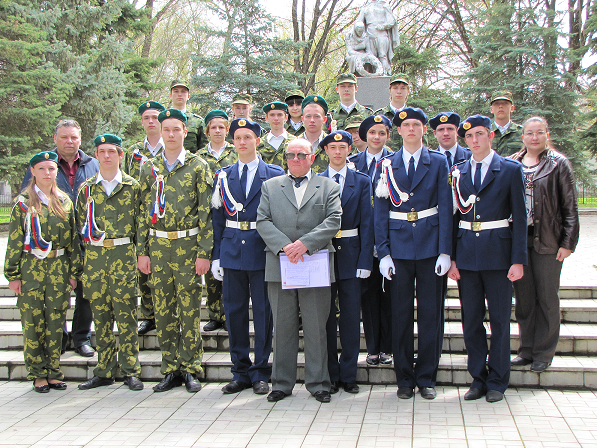 ВПК  «ПАТРИОТ»  
г.  Изобильный